目 录
年度工作概述
ANNUAL WORK SUMMARY
1
CONTENTS
工作完成情况
COMPLETION OF WORK
2
成功项目展示
SUCCESSFUL PROJECT
3
明年工作计划
NEXT YEAR WORK PLAN
4
更多精品PPT资源尽在—PPT宝藏！
www.PPTBZ.com
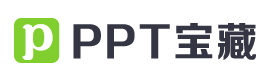 [Speaker Notes: 模板来自于 http://www.ypppt.com]